Муниципальное автономное дошкольное образовательное учреждение 
 «Детский сад № 8 города Шимановска»
Подводный мир
Подготовила:
 Щаврук Светлана Георгиевна
воспитатель высшей квалификационной категории
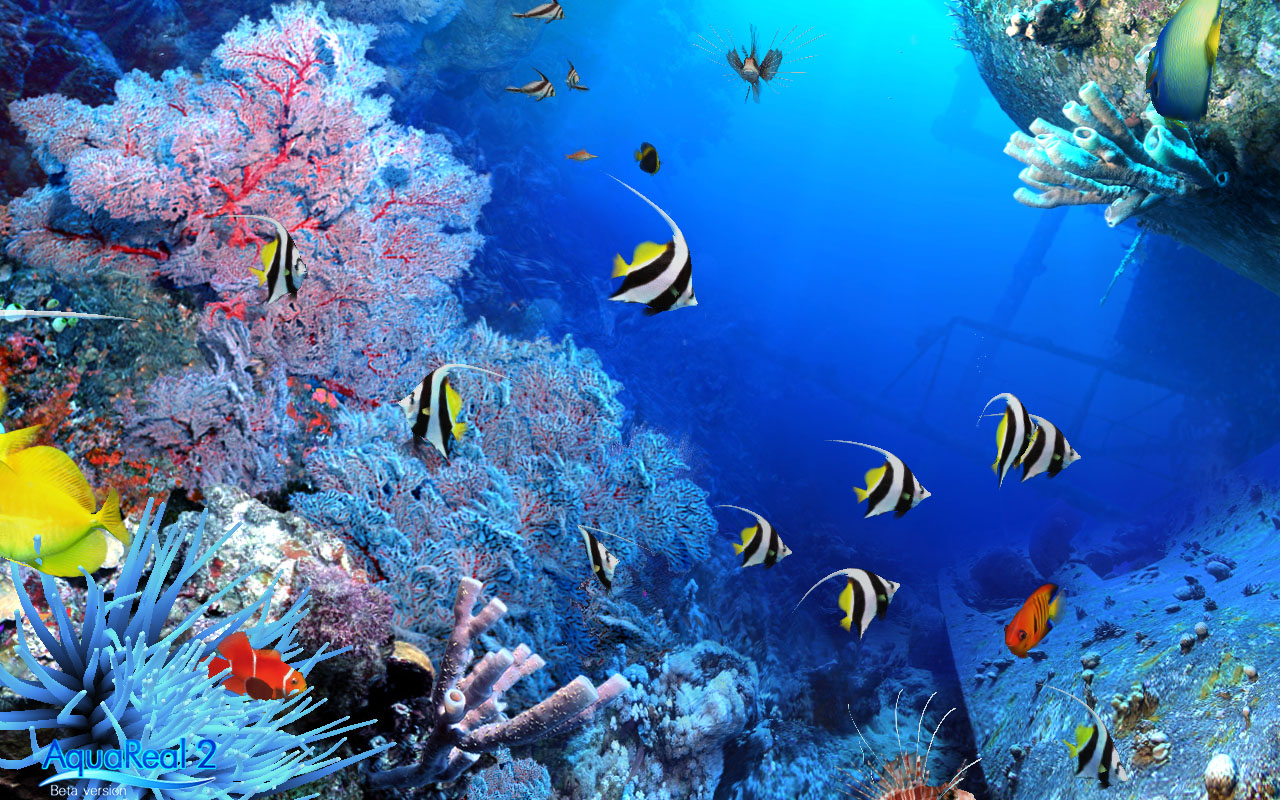 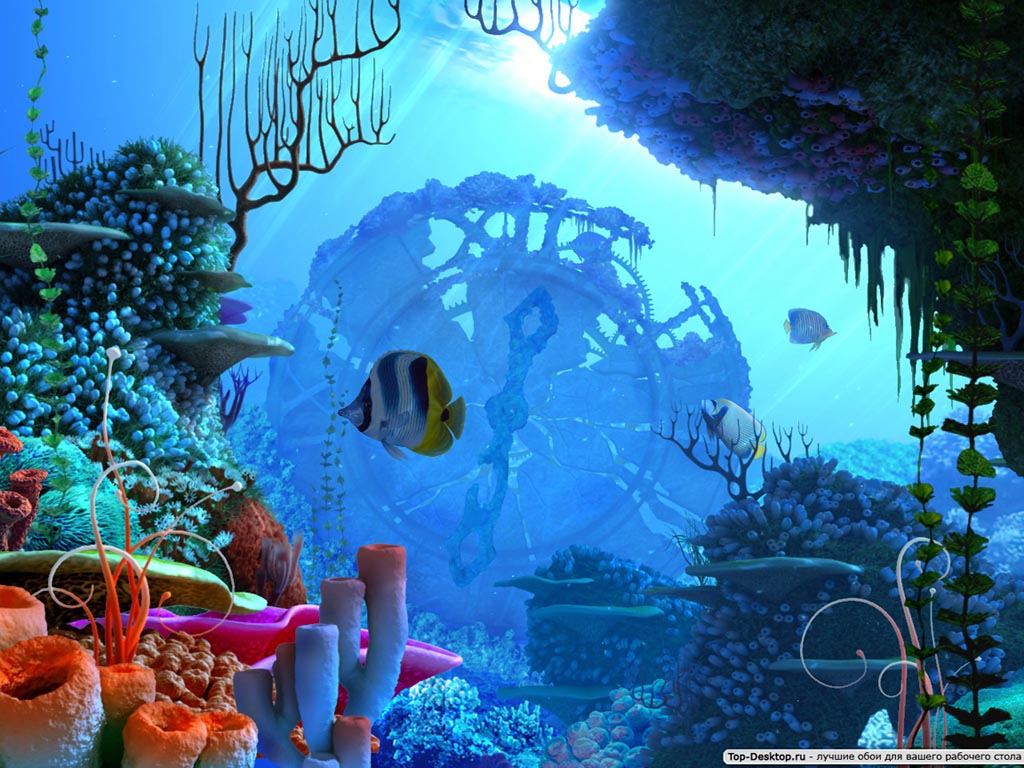 Подводный мир похож на сказку 
и ослепляет красотой.
Снаружи ты посмотришь, 
скажешь он не особенный - простой.
Но погрузись ты глубже, дальше, 
тогда поймёшь,
 что всё не так.
В подводном мире много чуда, 
всего его не сосчитать.
Мы знаем только часть оттуда, 
но как другую часть достать?
Они ведь прячутся в надежде
 спастись наверное от нас.
А может быть они зарыты 
и вырваться хотят сейчас.
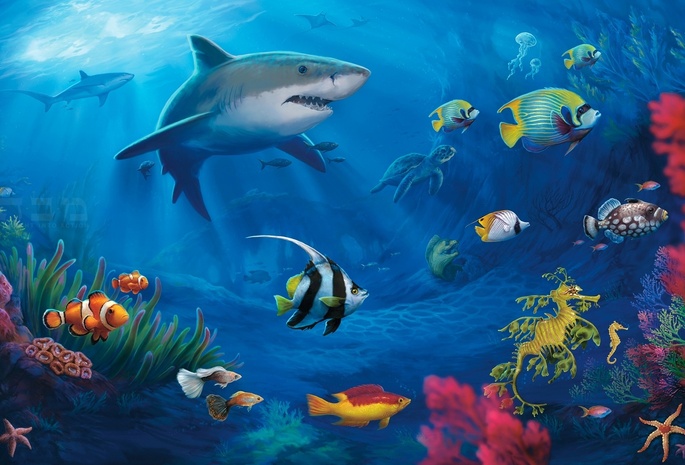 Ведь всё живое в этом мире
 природой создано. 
Поверь!
И также как в наземном мире
 есть там дитя, 
и есть там зверь.
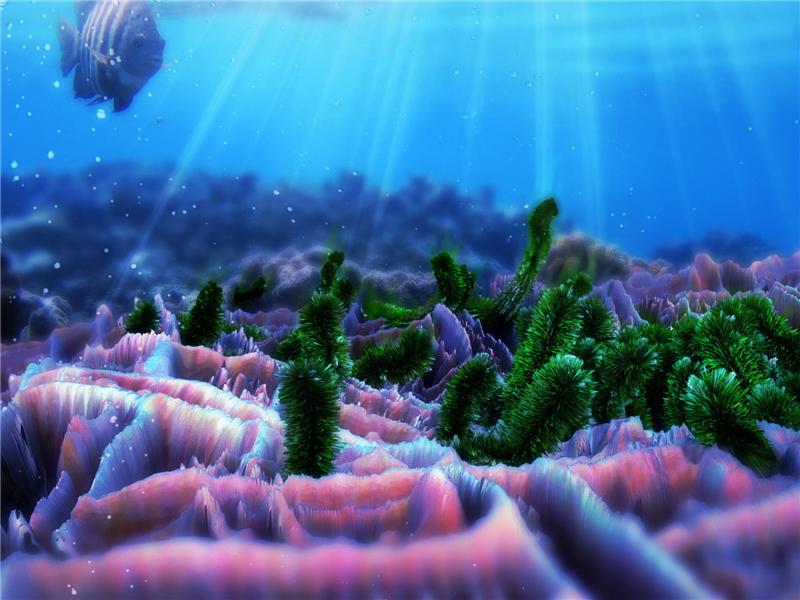 Растений там
 полно прекрасных 
не встретишь ты 
таких на суше.
Слова, что рыбы говорят, 
не слышат даже наши уши.
Подводный мир 
в себе таит
 немало тайн, загадок.
И даже, где-то в глубине
 рельеф похож на замок.
И подходя к концу 
скажу я 
вывод небольшой.
Подводный мир 
прекрасней сказки 
и он всегда будет такой.
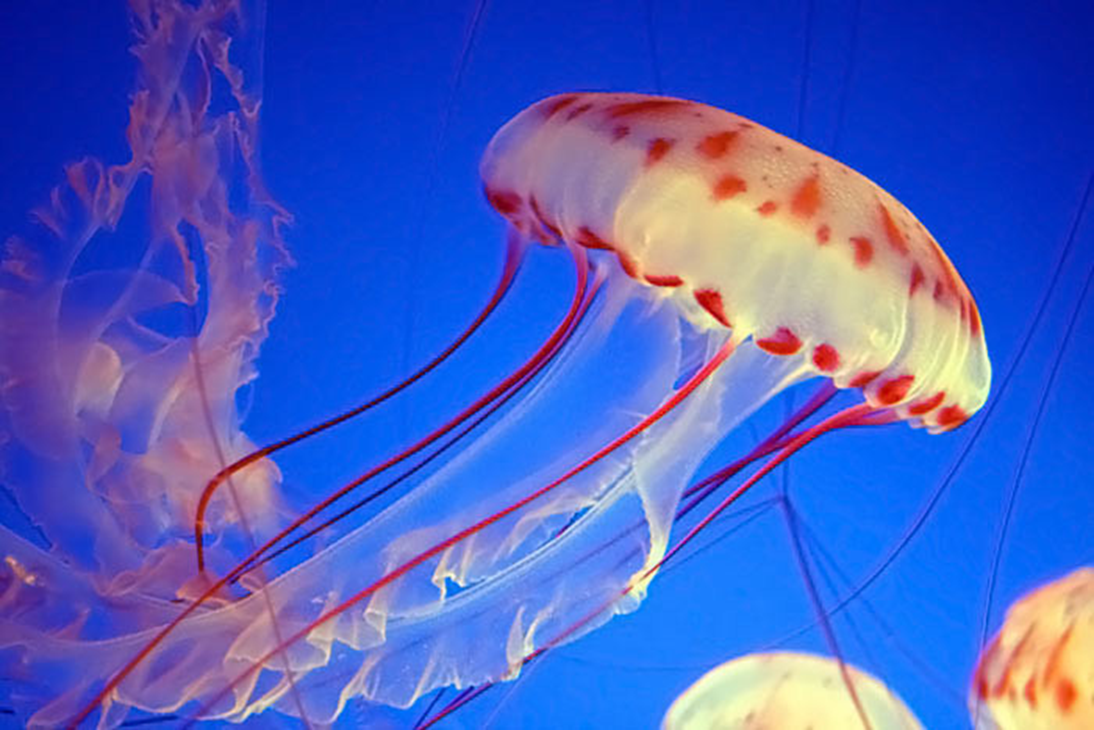 Вот так Чудо! Вот так Диво!
Зонтик жжётся как крапива.
Зонтик плавает в воде.
Если тронешь - быть беде!

(Медуза.)
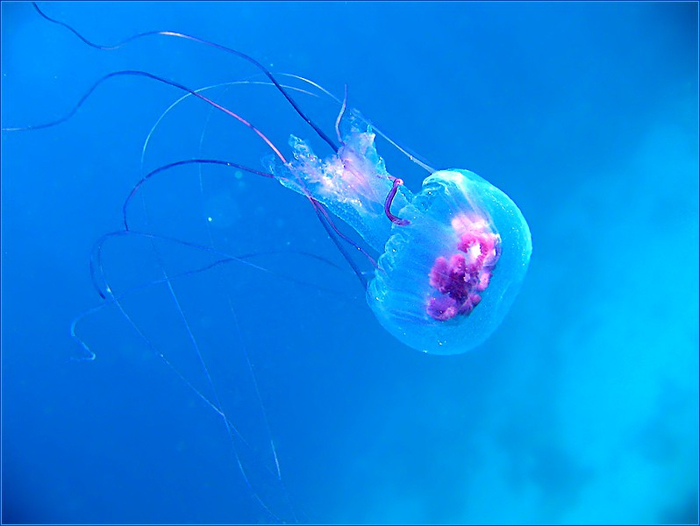 Барышня-Медуза
В пышных кружевах
Весело танцует
На морских волнах.
Длинные серёжки
Очень ей идут.
Ими любоваться
Рыбы все плывут.
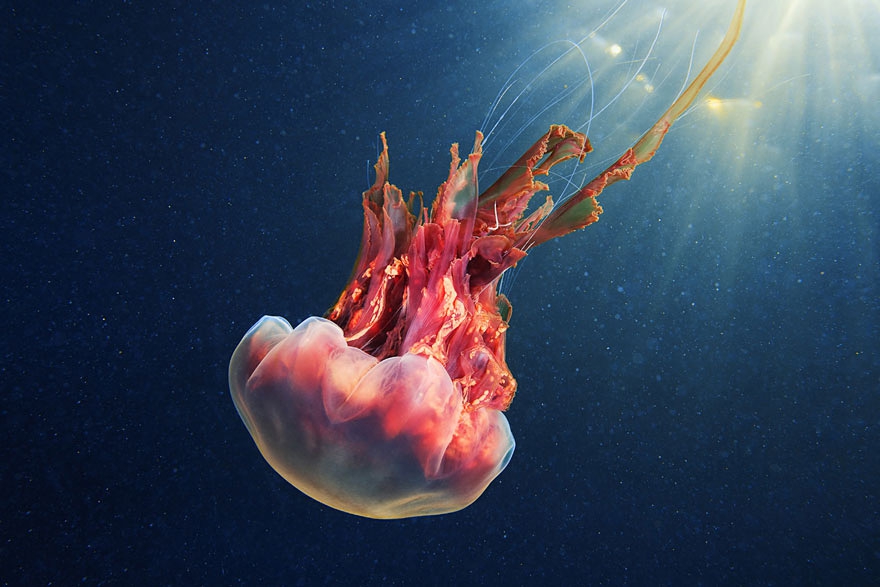 Жизнь её проходит в море,
Плавает не зная горя.
Словно студень её тело,
Щупальца всех жалят смело.
Плавает не так , как рыба,
Её тело в виде гриба.
Ни плавник, ни хвост не нужен,
Все зовут её ... ( медуза)
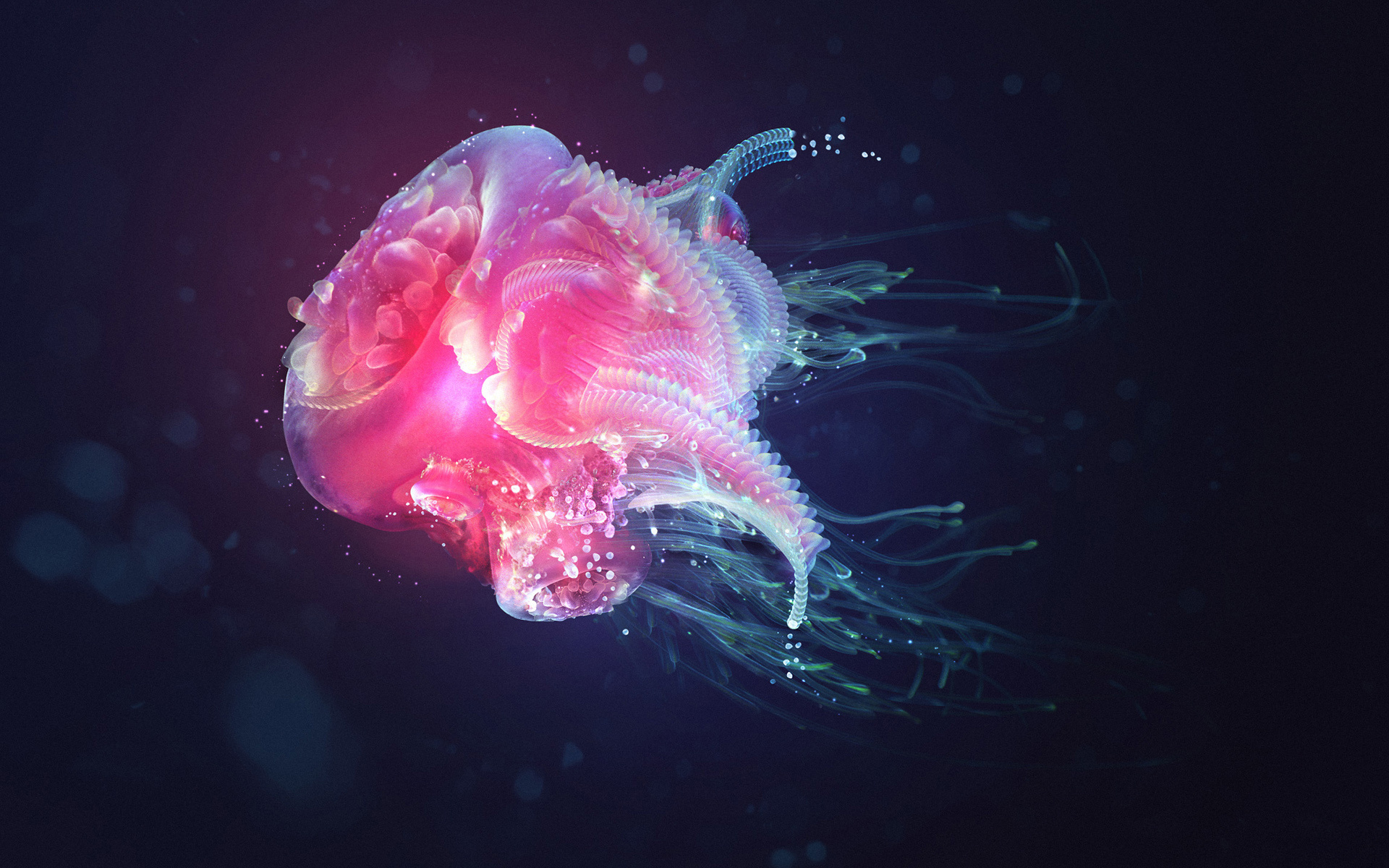 Медузы

Под водой 
В прозрачных блузах 
Важно плавают медузы. 
Не спеша, неторопливо, 
Чтобы выглядеть красиво. 
Вот какие модницы, 
Модницы-подводницы
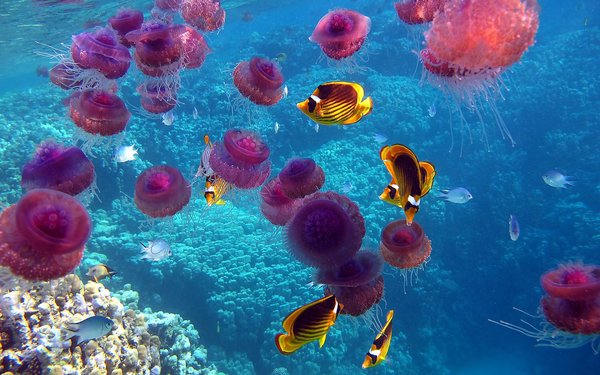 Мириадами огней 
Он переливается.
Зонтик водянистый
Любит жить где чисто.
(Медуза.)
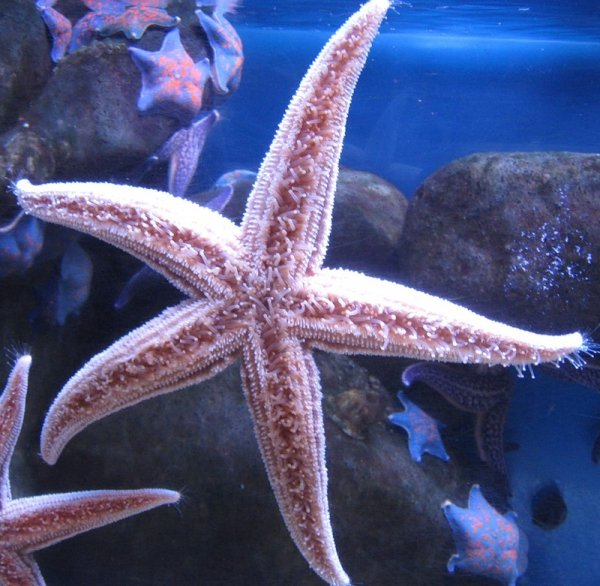 В синем море есть звезда,
Что не гаснет никогда.
Привлекательная с виду,
Не даёт себя в обиду.
Много миллионов лет
Счёту её видам нет.
По натуре она хищник
И добычу себе ищет,
Словно водоросль застыв
И о времени забыв.
Вместе с волнами качаясь
И тем самым развлекаясь,
Глупых рыбок завлекая,
Своей неподвижной позой,
Не несущей всем угрозы,
А потом рот открывает
И живое всё глотает.
В море яркая звезда,
Что не гаснет никогда
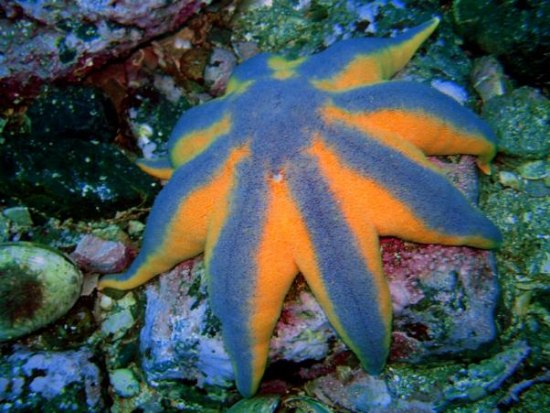 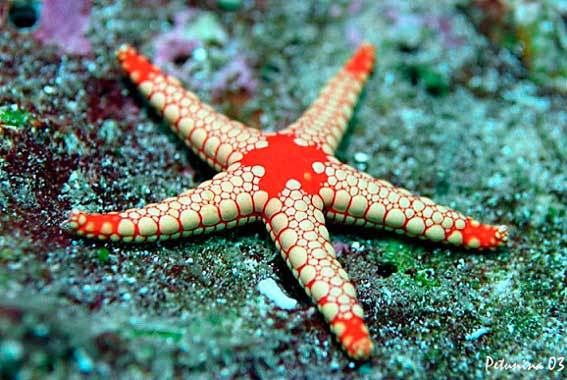 Звезды плавают по днищу, 
Звезды в море ищут пищу. 
Толстый краб ползет, спешит, 
Рыб пугает и смешит. 
В раковинах мидии 
Словно их обидели: 
Чуть открыли створки - 
Узенькие щелки.
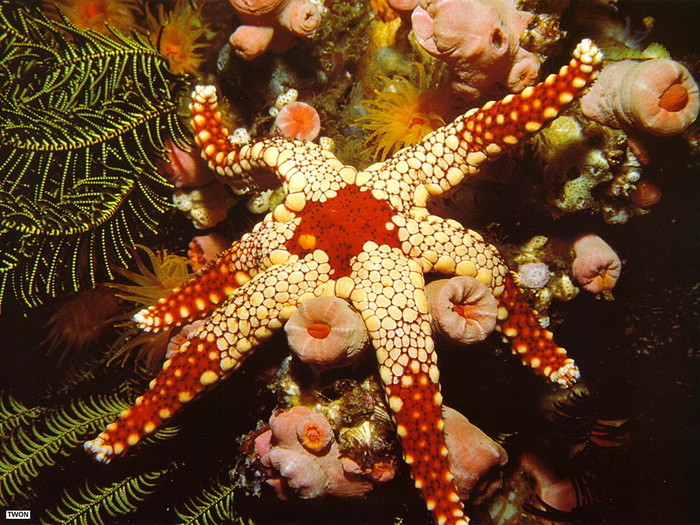 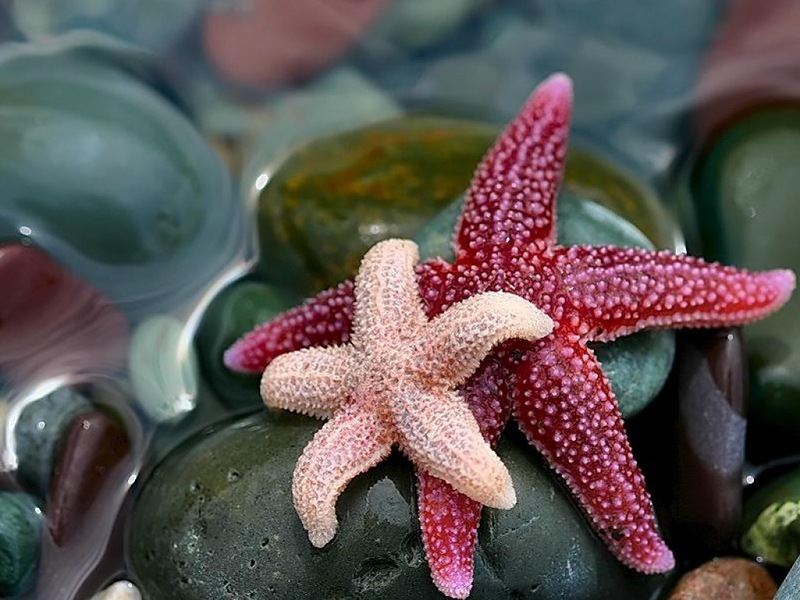 Звезда морская

Звездочки морские
Новый Год встречали.
И коралл, как ёлку,
Дружно наряжали.
Только нет игрушек
В море под водой.
И пришлось им ветки
Украшать собой.
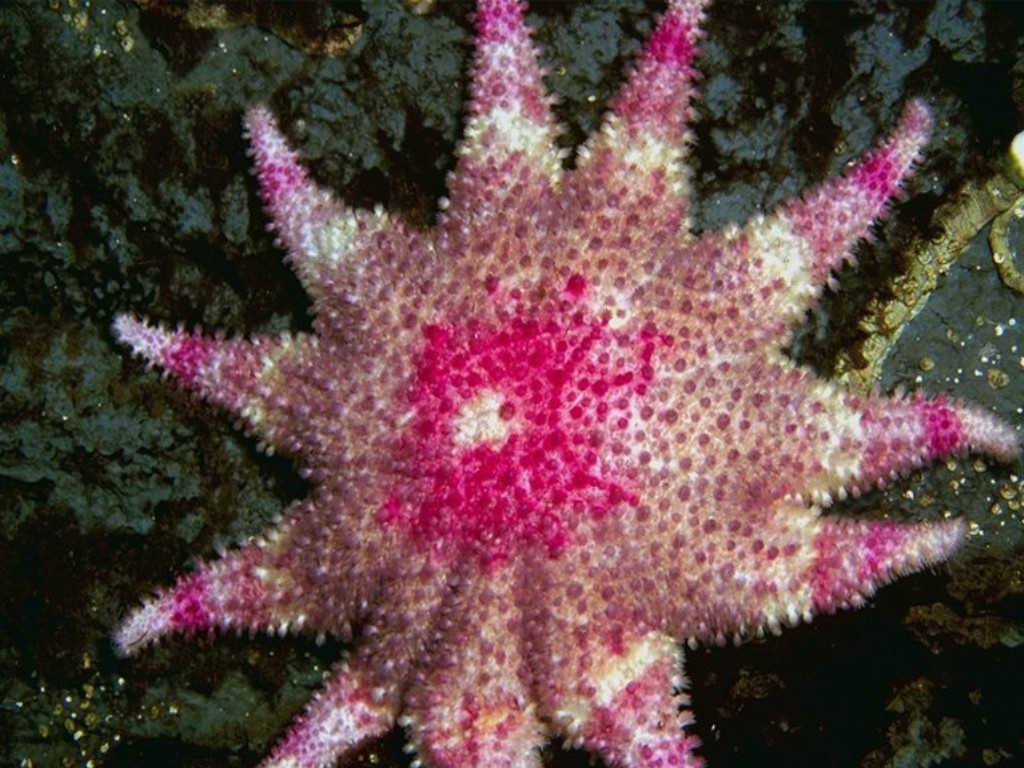 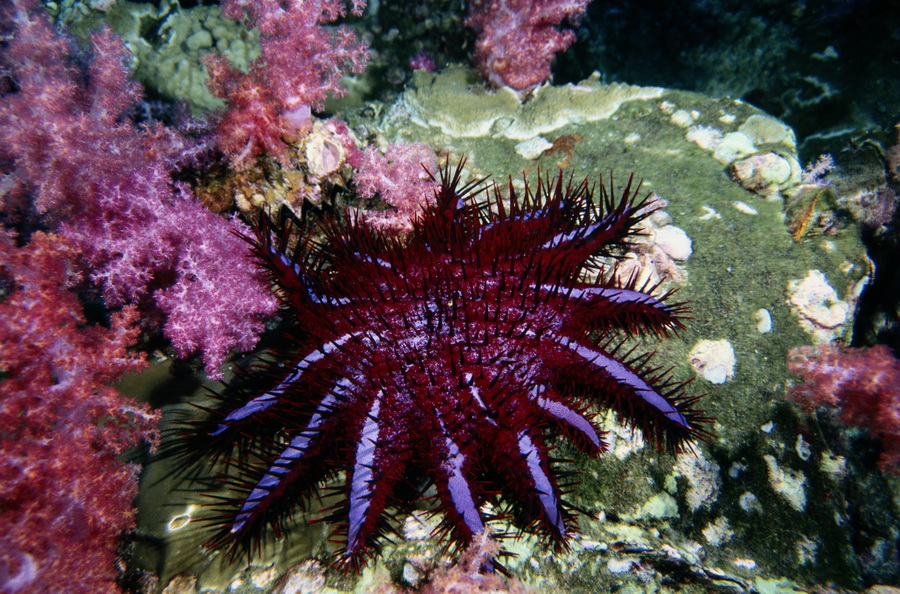 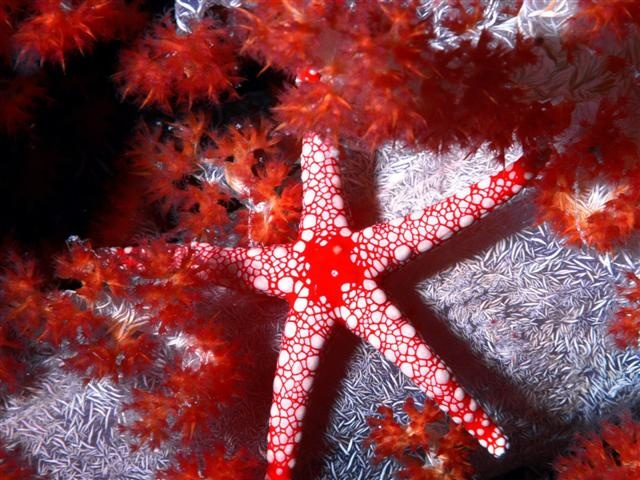 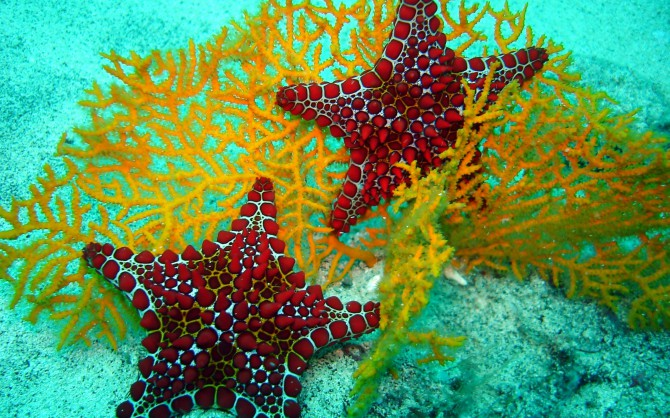 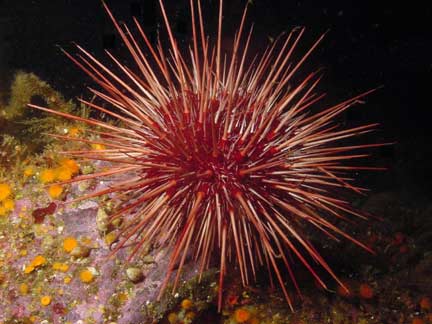 Ёж морской

Живет на дне колючка -
Угрюмый Ёжик-злючка.
За камушки цепляется,
Морской травой питается.
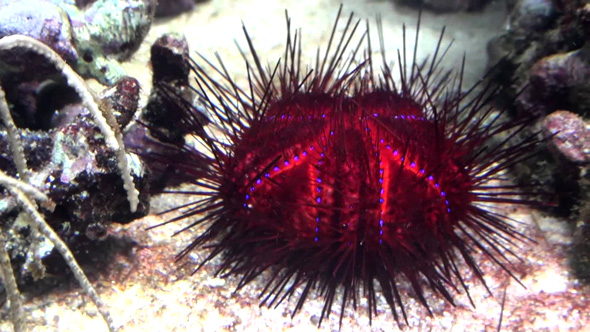 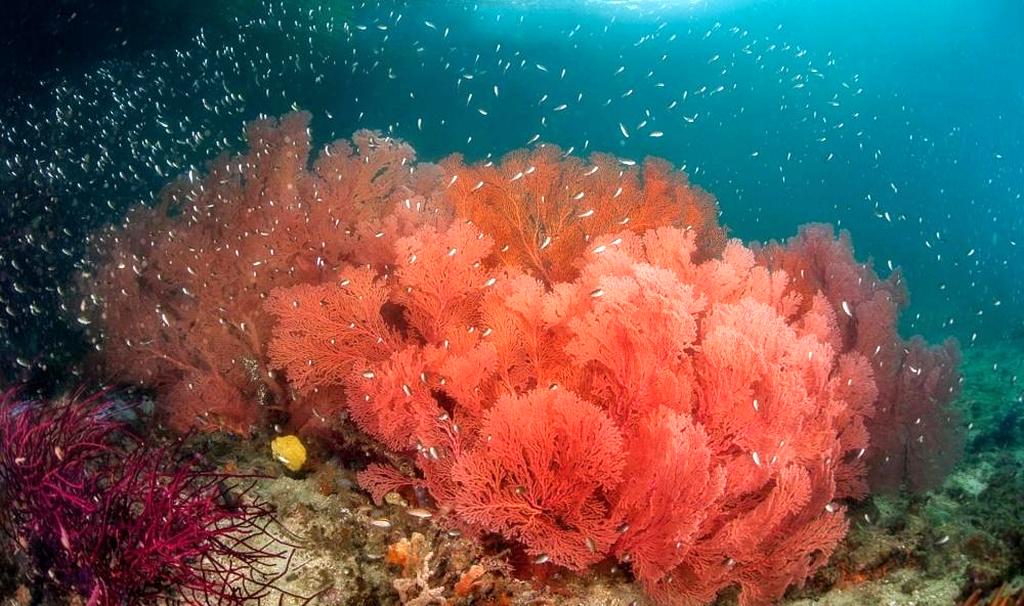 На дне океана кораллы живут, 
И в гости рыбёшек различных зовут. 
Кораллы гордятся своей красотой, 
Наряд у кораллов совсем не простой. 

И там под водой на большой глубине, 
Увидеть кораллы представилось мне. 
Кто в волнах не видел морские цветы, 
Тот в жизни не видел такой красоты
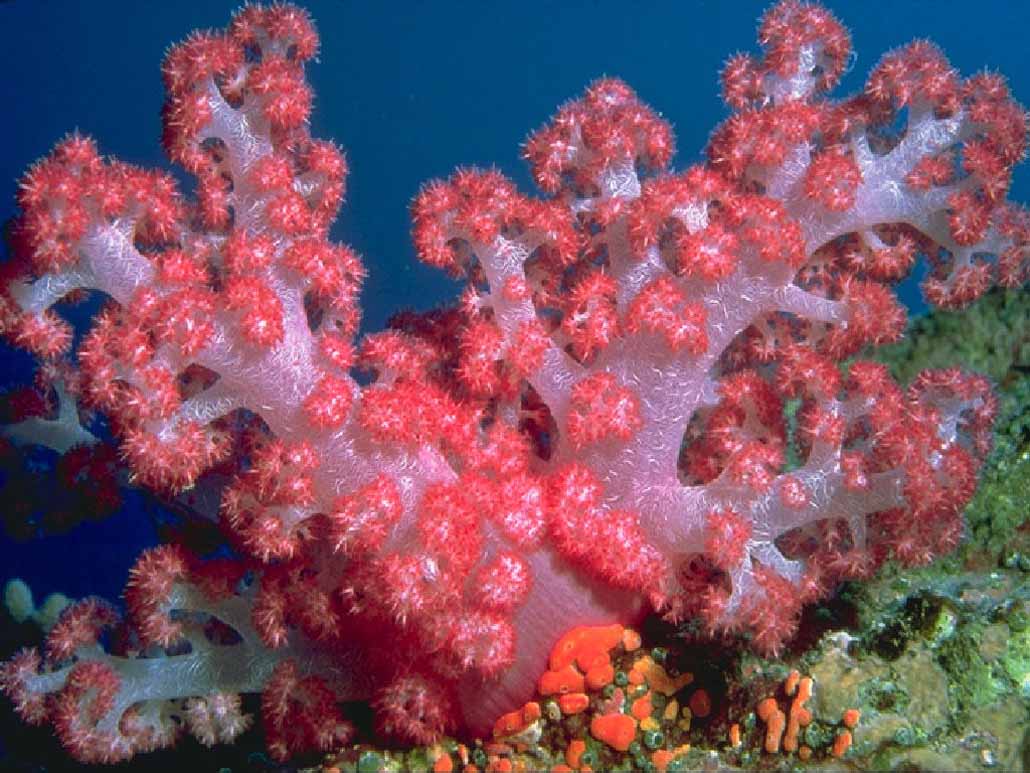 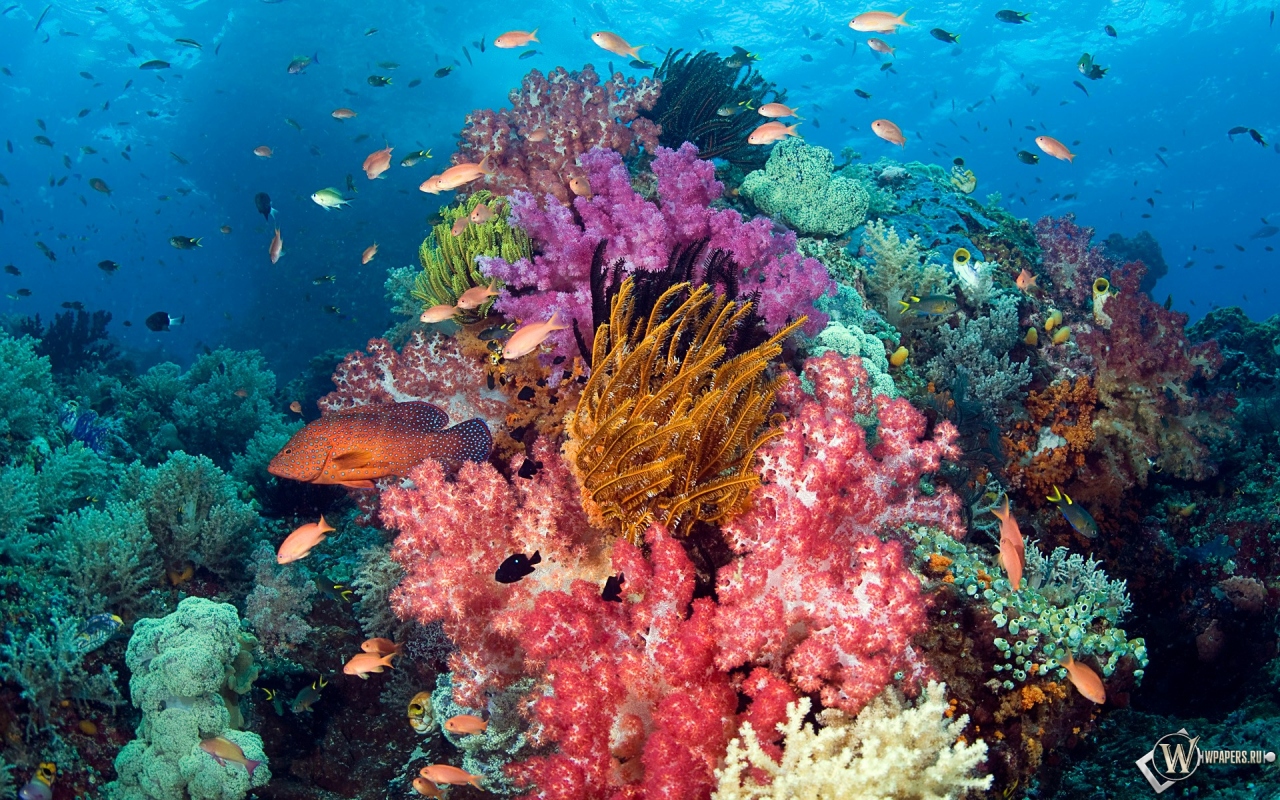 Коралл
Кораллы живут на морской глубине
На уютном и синем причудливом дне
В ветвистых кораллах рыбки снуют
Кораллы им дали еду и уют.
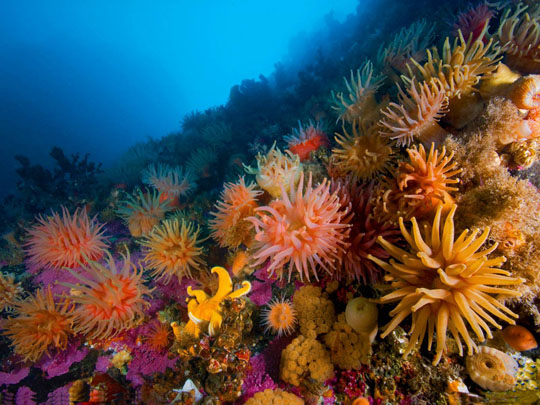 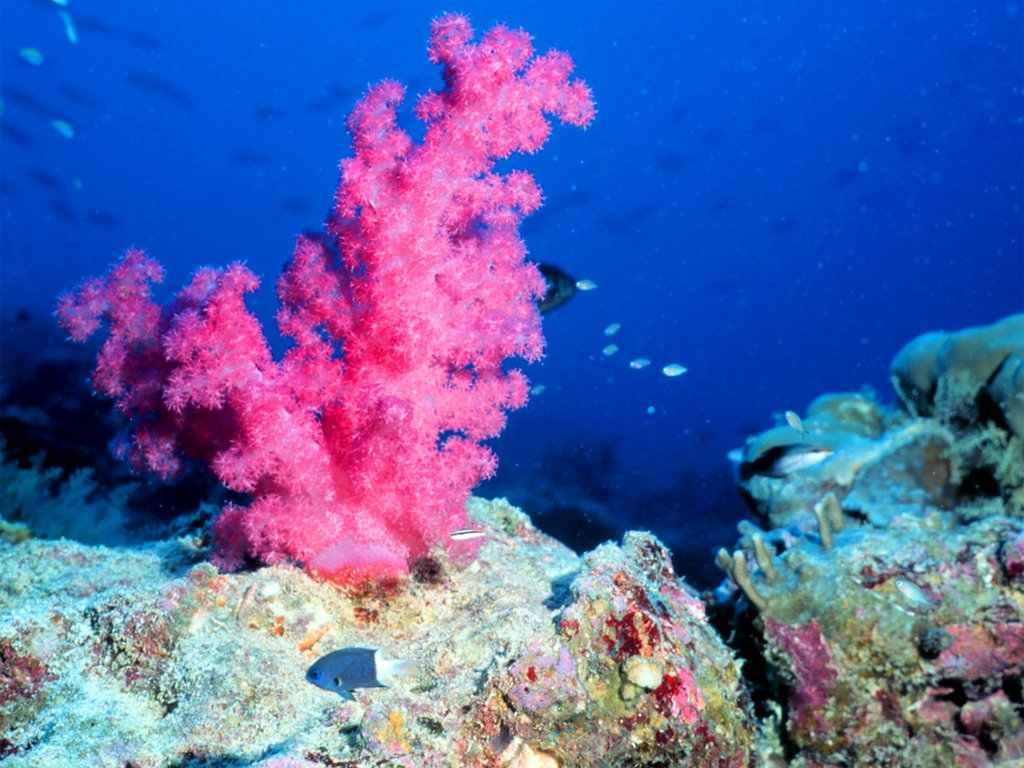 В глубине морей теплейших
Есть прекрасные деревья -
Бледно-розовых нежнейших,
Голубых и белых звенья.

Все коралловые рифы
Очень медленно растущи
И, конечно, сказки, мифы
Для кораллов всех присущи.

Тесно связаны с Землею,
В них Огнем стихия блещет,
Породнились ведь с Водою:
Где кораллы - волны плещут.
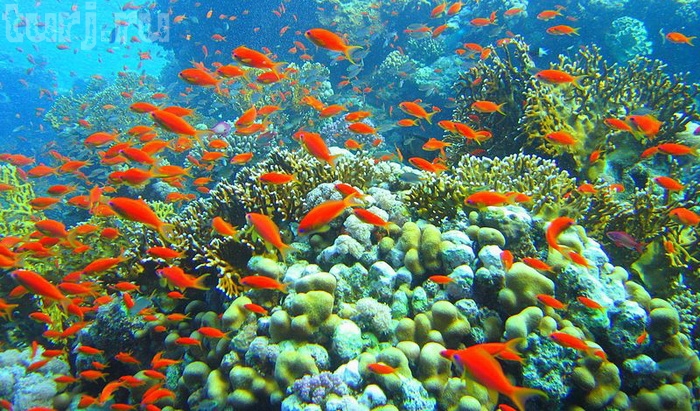 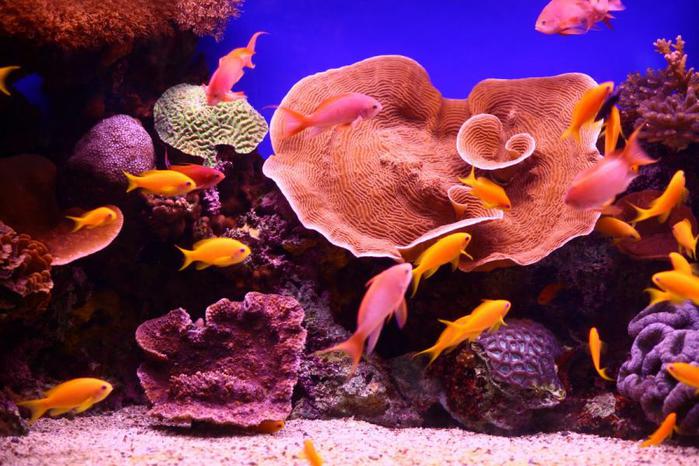 Дельфины в море плавают,
И плавают киты,
И рыбки разноцветные,
А также я и ты.
Вот только мы у берега,
А рыбки в глубине;
Мы выросли на солнышке,
А рыбки все - в воде.
Но мы похожи с ними:
Мы любим поиграть,
Но только мы не можем,
Как рыбки, помолчать.
Нам хочется  резвиться
И хочется кричать,
Хотим мы веселиться
И песни распевать
Про море голубое
И желтые цветы,
Про рыбок разноцветных
Споем и я, и ты.
Дельфины в море плавают,
И плавают киты,
Мы тоже искупаемся
И он, и я, и ты!
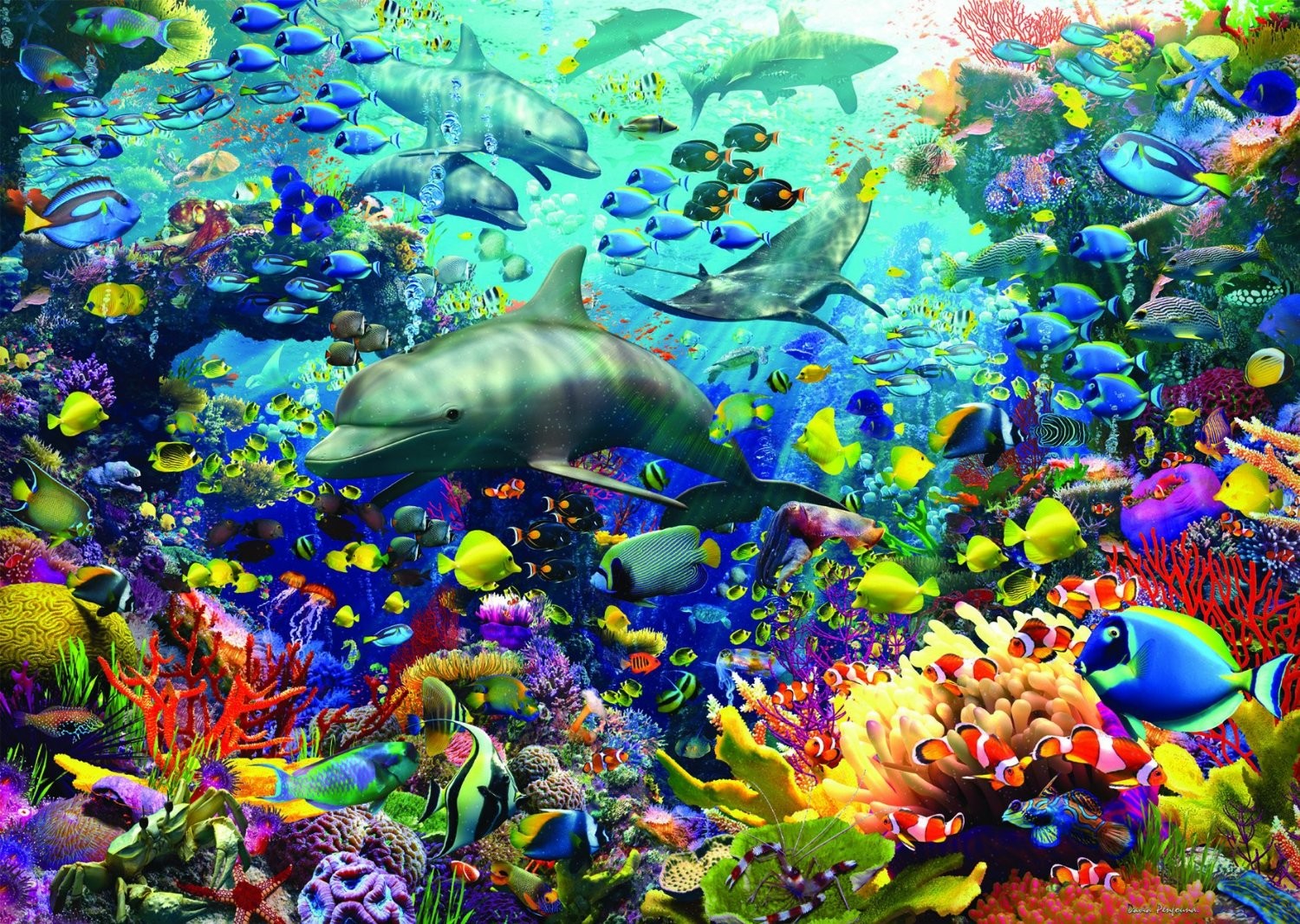 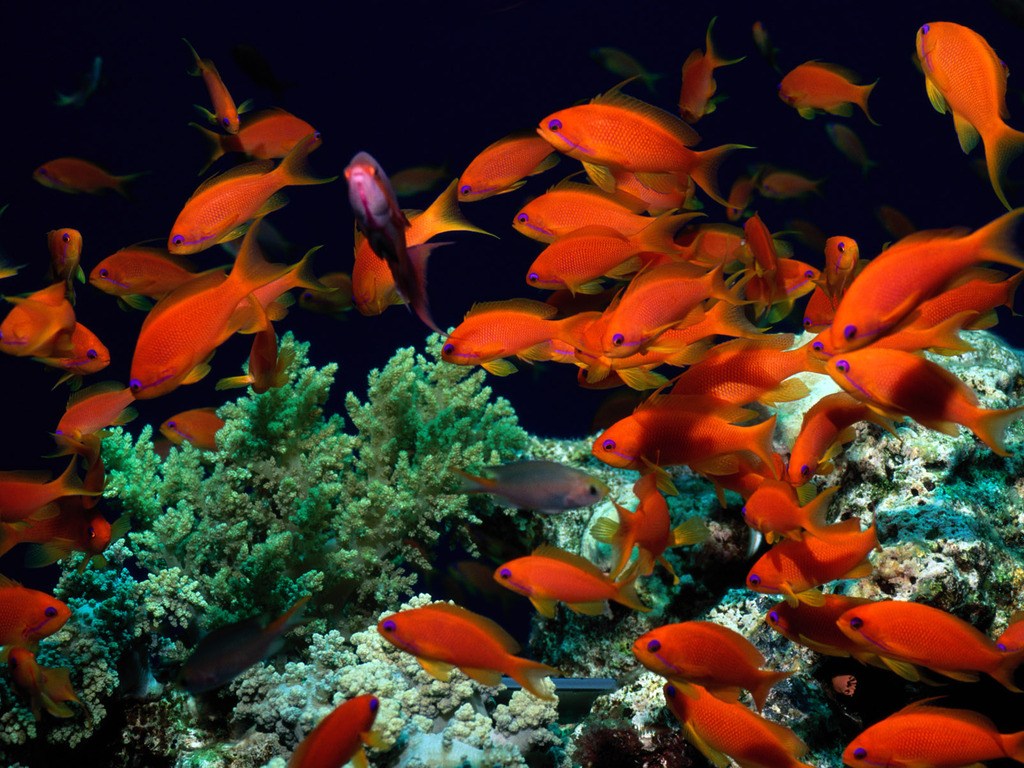 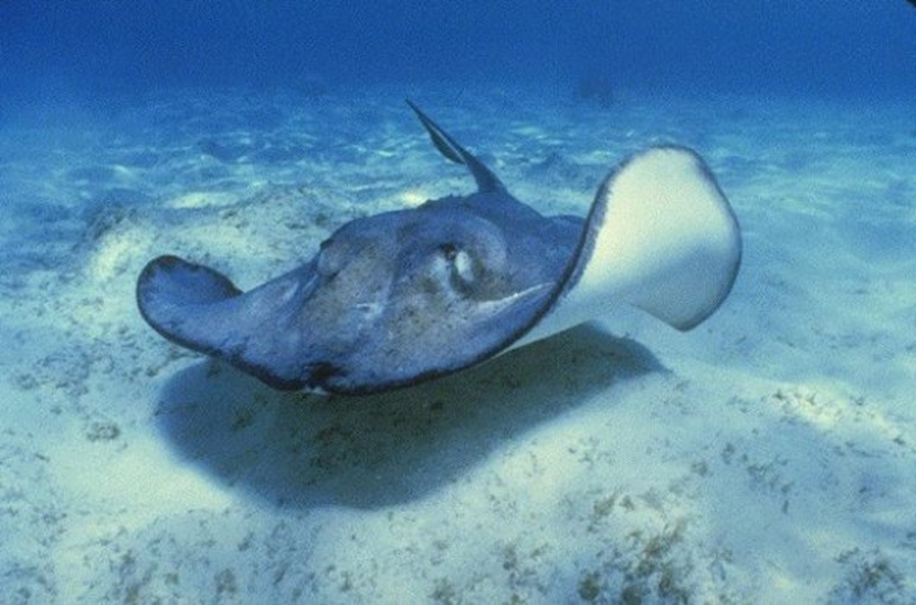 Средь морских живёт глубин
Длиннохвостый Чудо-Блин.
Скопил он электричества
Немалое количество.
Если чем-то недовольный
Током дёрнет очень больно.
(Скат.)
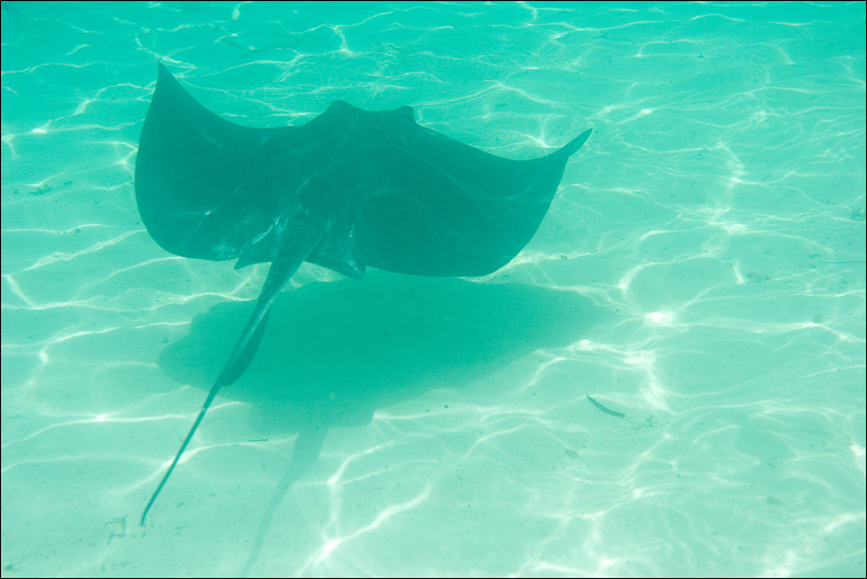 В море ската называют
Все Его Величеством.
Ну, а тех, кто забывает,
Бьет он электричеством!
Блюдо в море-
Рыбам горе.
Током бьёт
Морской Народ.
(Скат.)
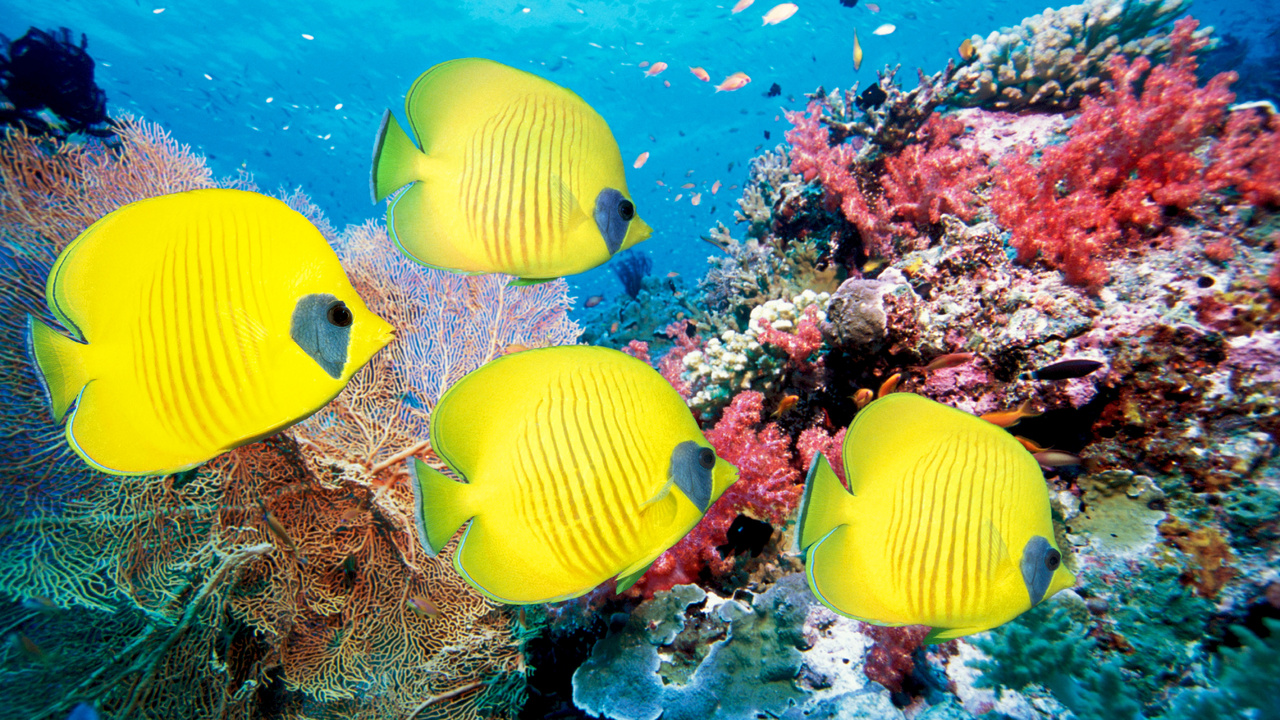 Посмотрите! 
Под водой
Вырос целый сад.
Он накормит нас с тобой,
Попадет в салат. 
        (Морская капуста)
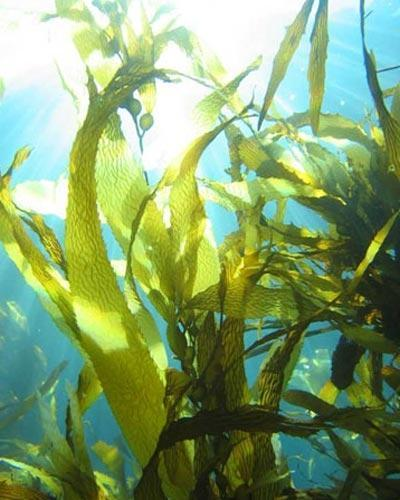 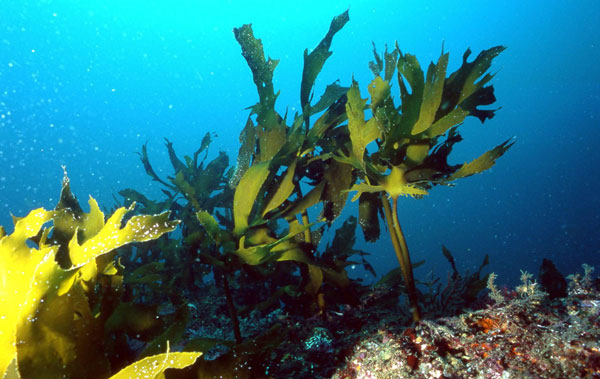 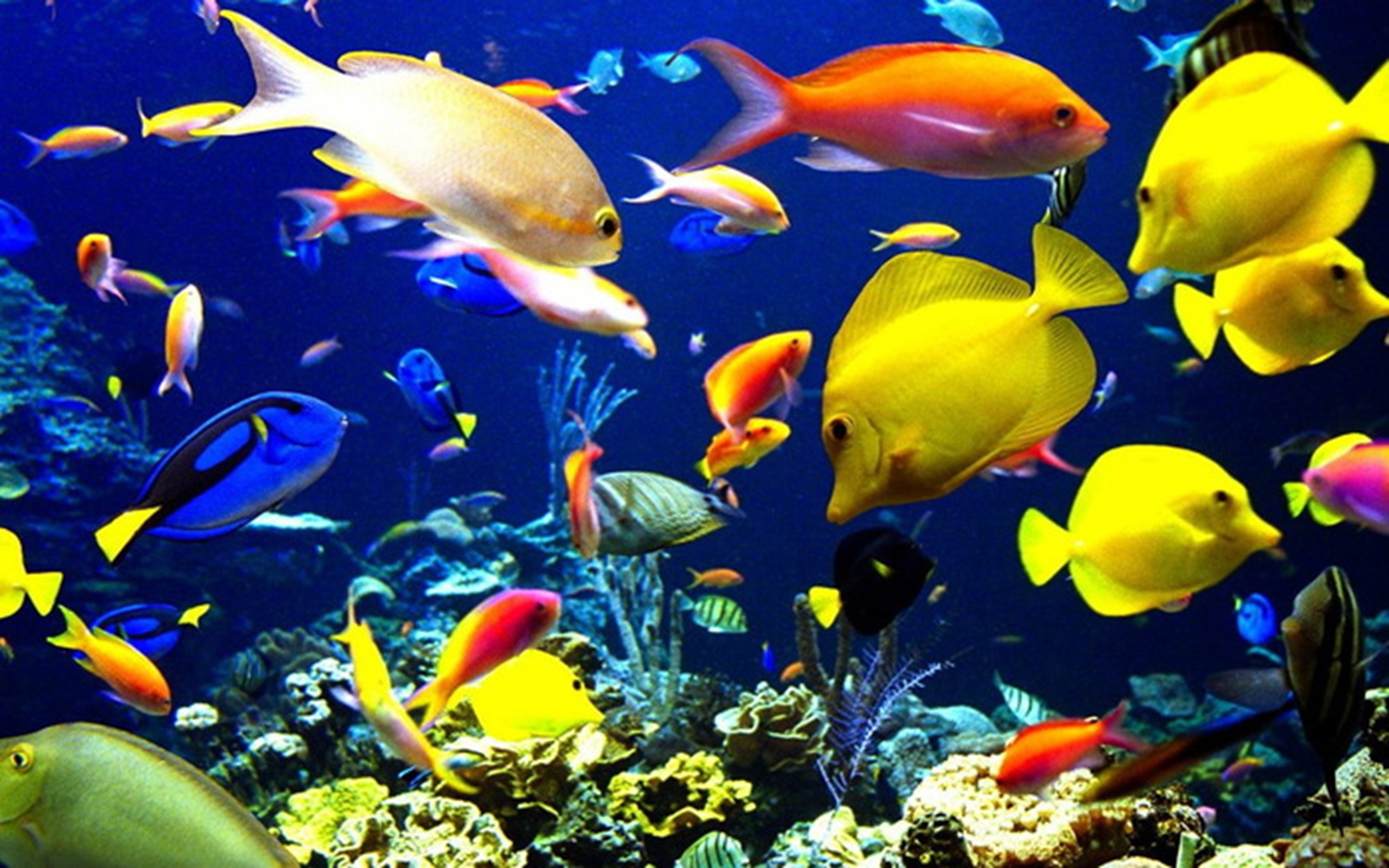 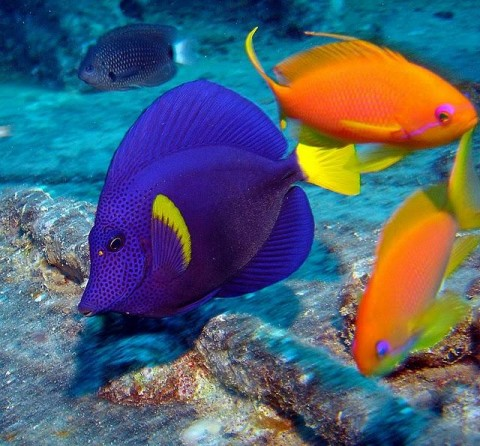 Коньки морские

Рыжие лошадки
Есть и вороные.
А еще, ребятки,
Есть коньки морские.
Нет у них подковок,
Нет пушистой гривы.
Под водой, в кораллах
Плавают игриво.

Автор: Инна Сударева
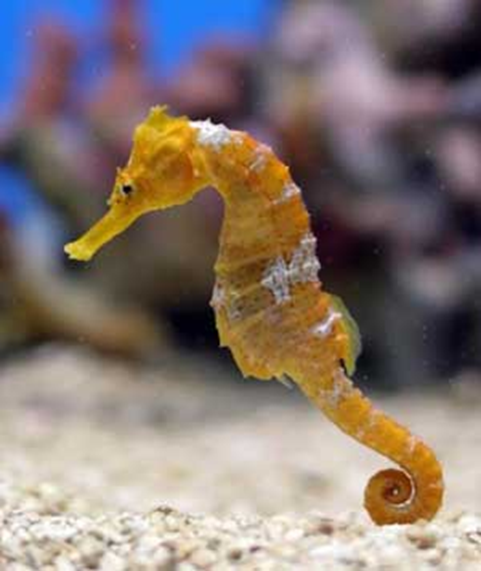 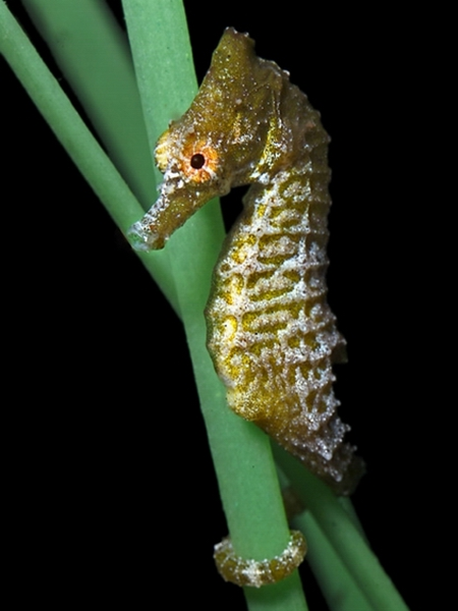 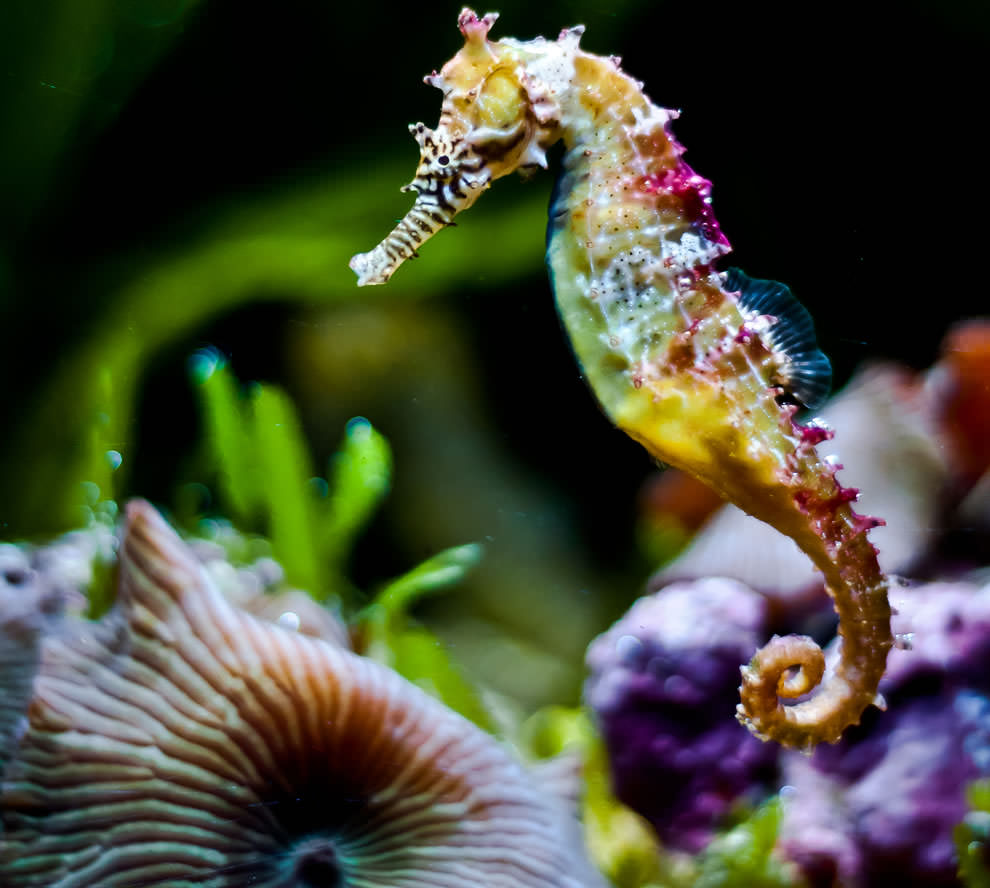 Конек морской

Держась хвостом за стебелек,
Стоит на дне морской конек.
Он изгибает круто шею,
Но бегать быстро не умеет.

Автор: Н. Томилин
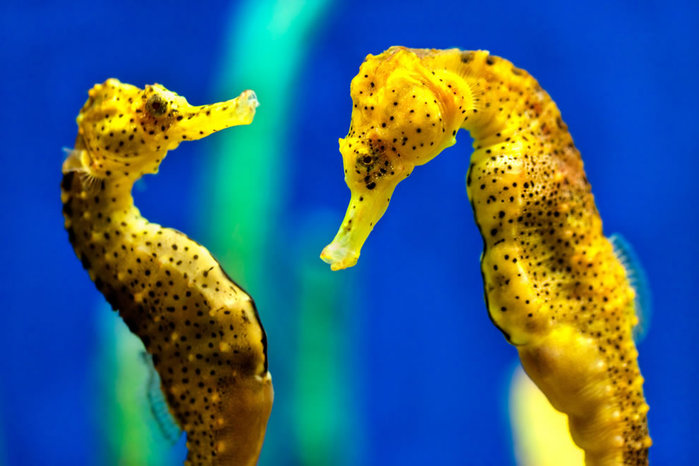 Молча плавает в воде,
Прячется в морской траве,
То ли рыба, то ль зверек?
Кто это?…
(Морской конек)
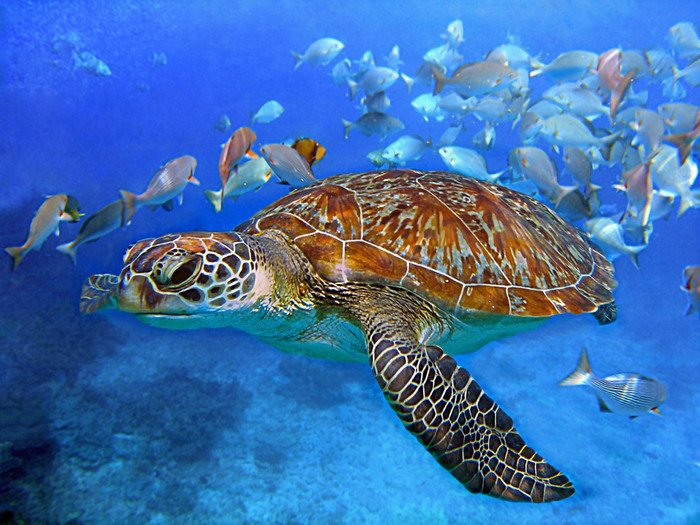 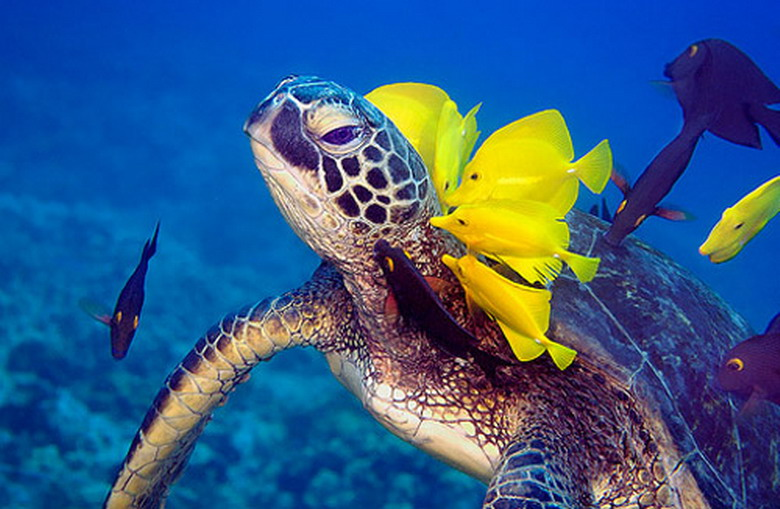 Передние – ласты, а задние - лапы! 
Есть панцирь овальный. Подобие шляпы!
Другого жилья, кроме моря, не зная,
Потомству даст жизнь, на песок выползая. 
(Морская черепаха)
Спасибо за внимание